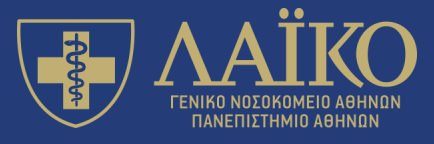 ΑΡΘΡΙΤΙΔΕΣ ΚΕΝΤΡΙΚΩΝ & ΠΕΡΙΦΕΡΙΚΩΝ ΑΡΘΡΩΣΕΩΝ :ΤΑ ΟΡΙΑ ΤΗΣ ΡΕΥΜΑΤΟΛΟΓΙAΣ ΚΑΙ …
Η Αναπόφευκτη Ορθοπαιδική Παρέμβαση
Α. ΔΡΑΚΟΥ
 , MPhil, PG Cert in Computer Assisted Surgery
Δ/ντρια Ορθοπαιδικής Κλινικής 
και Κέντρου Εμπειρογνωμοσύνης Σπανίων και Πολύπλοκων νοσημάτων των Οστών, ΓΝΑ Λαϊκό
ΠΟΙΕΣ ΑΡΘΡΙΤΙΔΕΣ ΑΦΟΡΑ
Α. ΟΣΤΕΟΑΡΘΡΙΤΙΔΑ

Β.  ΦΛΕΓΜΟΝΩΔΕΙΣ ΑΡΘΡΙΤΙΔΕΣ
ΡΕΥΜΑΤΟΕΙΔΗΣ
ΨΩΡΙΑΣΙΚΗ
ΣΕΛ
Σ. SJOGREN
ΚΡΥΣΤΑΛΛΟΓΕΝΕΙΣ
ΕΙΔΟΠΟΙΟΣ  ΔΙΑΦΟΡΑ ΟΑ VS ΦΛΕΓΜΟΝΩΔΕΙΣ ΑΡΘΡΙΤΙΔΕΣ
ΑΝΟΣΟΚΑΤΑΣΤΟΛΗ –ΠΕΡΙΕΓΧΕΙΡΗΤΙΚΟΣ ΚΑΙ ΜΕΤΕΓΧΕΙΡΗΤΙΚΟΣ ΚΙΝΔΥΝΟΣ ΕΠΙΜΟΛΥΝΣΗΣ ΕΜΦΥΤΕΥΜΑΤΩΝ 

ΟΣΤΕΟΠΩΡΩΣΗ – ΣΤΕΡΕΩΣΗ ΤΩΝ ΕΜΦΥΤΕΥΜΑΤΩΝ


ΟΑ : ΑΣΥΜΜΕΤΡΗ ΚΑΤΑΣΤΡΟΦΗ ΑΡΘΡΩΣΗΣ                                             
ΦΑ : ΣΥΜΜΕΤΡΙΚΗ ΣΤΕΝΩΣΗ ΚΑΙ ΚΑΤΑΣΤΡΟΦΗ ΤΗΣ ΑΡΘΡΩΣΗΣ ΠΟΥ ΣΧΕΤΙΖΕΤΑΙ ΜΕ ΤΗΝ ΧΡΟΝΙΑ ΥΜΕΝΙΤΙΔΑ
Ο.Α            vs          Φ.Α
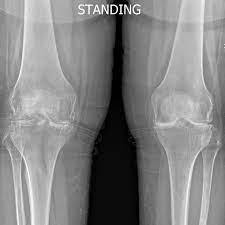 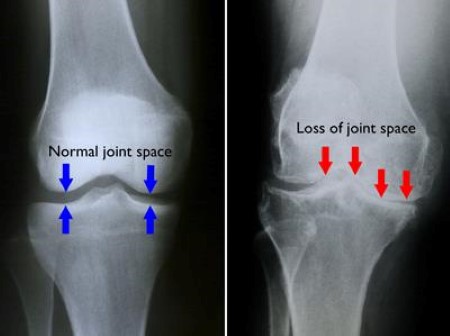 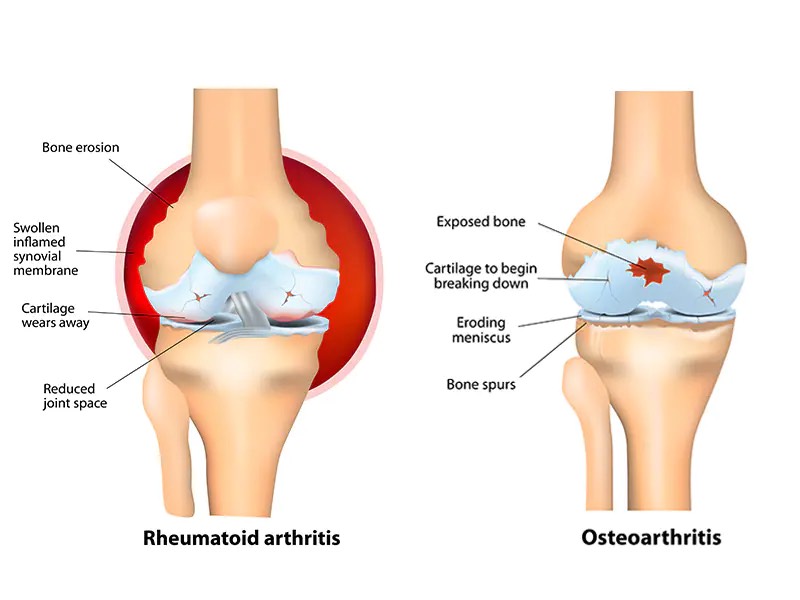 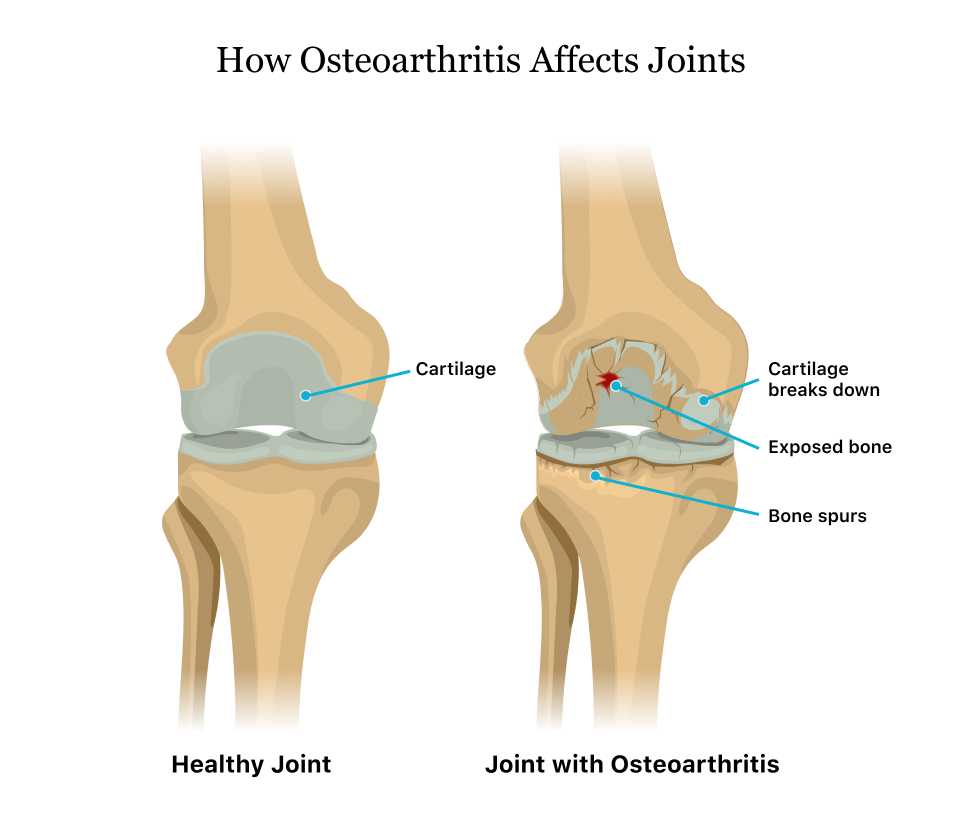 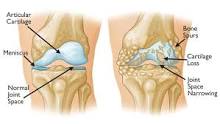 ΔΙΑΦΟΡΕΣ ΟΑ-ΦΑ ΠΟΥ ΑΦΟΡΟΥΝ ΤΗΝ ΟΡΘΟΠΑΙΔΙΚΗ ΠΑΡΕΜΒΑΣΗ
ΠΑΘΟΦΥΣΙΟΛΟΓΙΑ ΟΑ
ΠΑΘΟΦΥΣΙΟΛΟΓΙΑ ΦΑ
1. ΦΘΟΡΑ ΧΟΝΔΡΟΥ
2. ΦΘΟΡΑ ΟΣΤΟΥ-ΟΣΤΕΟΦΥΤΑ
3. ΥΜΕΝΙΤΙΔΑ
4. ΙΝΩΣΗ ΘΥΛΑΚΟΥ
5. ΑΤΡΟΦΙΑ ΜΥΙΚΗ
6. ΕΞΑΛΕΙΨΗ ΑΡΘΡΩΣΗΣ ΑΣΥΜΜΕΤΡΗ
7. ΥΠΕΞΑΡΘΡΗΜΑ & ΑΣΤΑΘΕΙΑ
1. ΥΜΕΝΙΤΙΔΑ
2. ΠΡΟΣΒΟΛΗ ΧΟΝΔΡΟΥ
3. ΠΡΟΣΒΟΛΗ ΟΣΤΟΥ
4. ΡΙΚΝΩΣΗ ΘΥΛΑΚΟΥ
5. ΕΞΑΛΕΙΨΗ ΑΡΘΡΩΣΗΣ ΣΥΜΜΕΤΡΙΚΗ
6. ΔΥΣΚΑΜΨΙΑ ΧΩΡΙΣ ΑΣΤΑΘΕΙΑ AΡΧΙΚΑ
7.ΜΥΙΚΗ ΑΤΡΟΦΙΑ
8. ΥΠΕΞΑΡΘΡΗΜΑ & ΑΣΤΑΘΕΙΑ
ΕΙΔΗ ΟΡΘΟΠΑΙΔΙΚΩΝ ΠΑΡΕΜΒΑΣΕΩΝ
ΟΑ
1. ΔΙΟΡΘΩΤΙΚΕΣ ΟΣΤΕΟΤΟΜΙΕΣ
2. ΟΛΙΚΗ ΑΡΘΡΟΠΛΑΣΤΙΚΗ
3. ΑΡΘΡΟΔΕΣΗ

ΦΑ
1. ΥΜΕΝΕΚΤΟΜΗ
2. ΟΛΙΚΗ ΑΡΘΡΟΠΛΑΣΤΙΚΗ
3. ΑΡΘΡΟΔΕΣΗ
ΔΙΟΡΘΩΤΙΚΗ ΟΣΤΕΟΤΟΜΙΑ
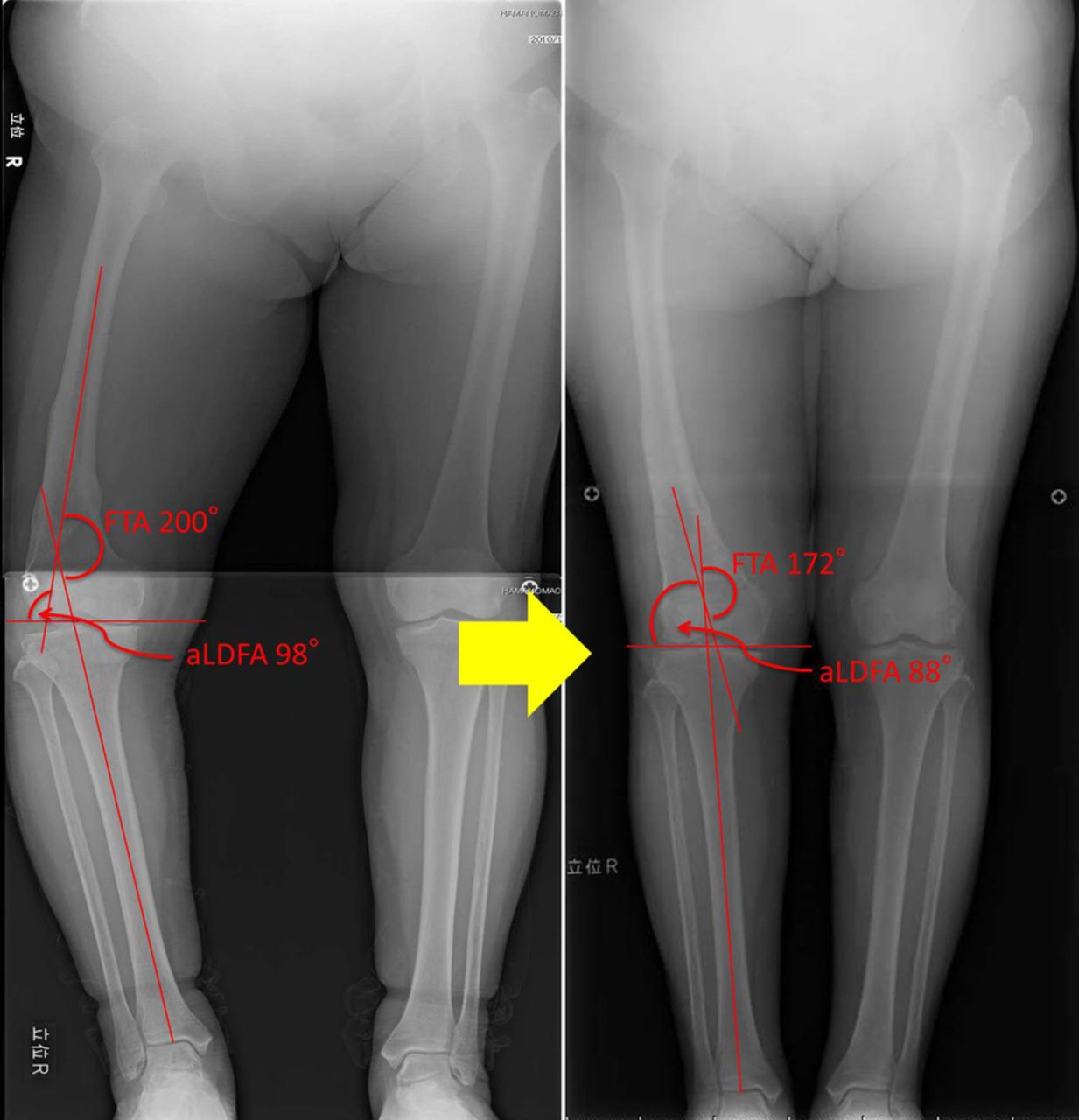 ΝΕΟΙ  ΑΣΘΕΝΕΙΣ
ΜΟΜΕΡΗΣ ΠΡΟΣΒΟΛΗ ΤΜΗΜΑΤΟΣ ΑΡΘΡΩΣΗΣ-ΔΤΡΧ ΜΗΧΑΝΙΚΟΥ ΑΞΟΝΑ
ΥΠΟΨΗΦΙΕΣ ΑΡΘΡΩΣΕΙΣ: ΓΟΝΑΤΟ
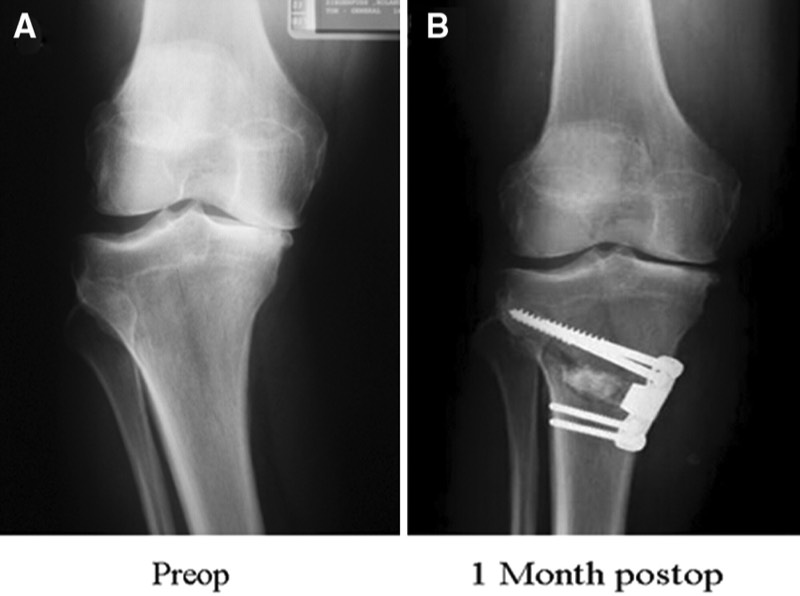 ΟΛΙΚΗ ΑΡΘΡΟΠΛΑΣΤΙΚΗ
ΙΣΧΙΟΥ
ΓΟΝΑΤΟΣ
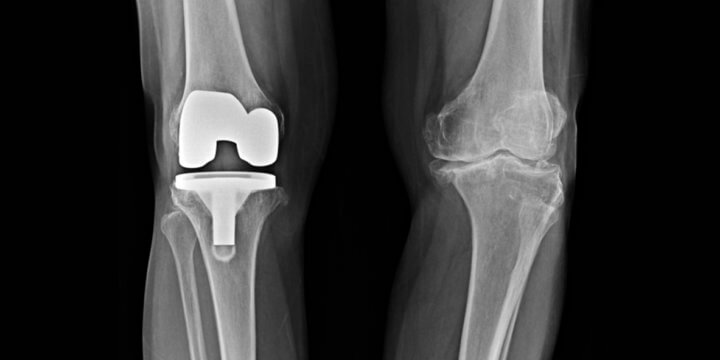 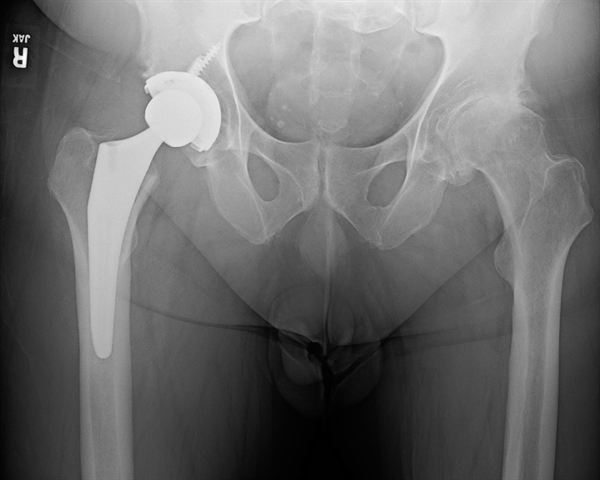 ΟΛΙΚΗ ΑΡΘΡΟΠΛΑΣΤΙΚΗ
Ωμού
Ποδοκνημικής
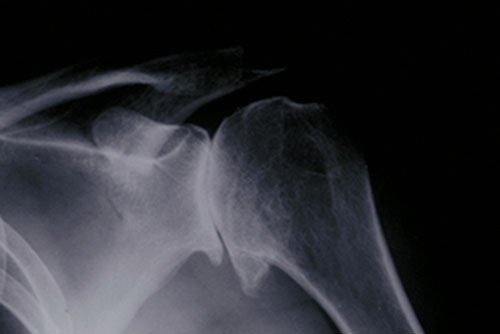 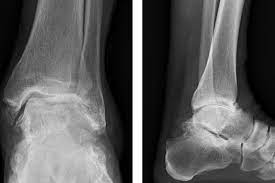 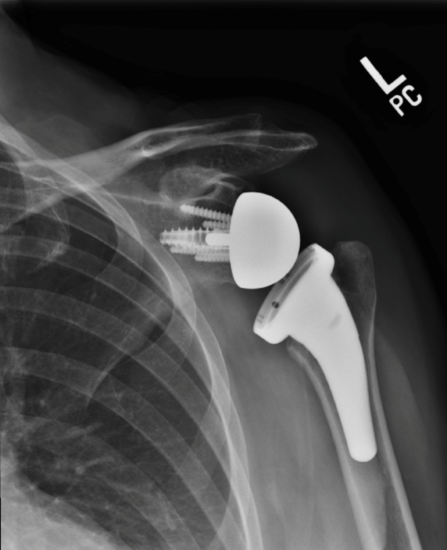 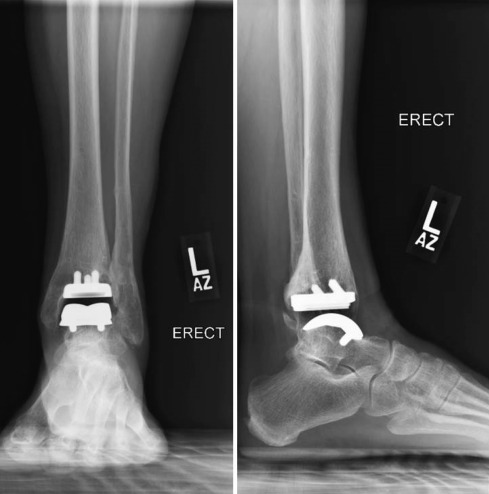 ΑΡΘΡΟΔΕΣΗ
ΠΟΔΟΚΝΗΜΙΚΗΣ
Α.ΧΕΙΡΟΣ/ΠΟΔΟΣ
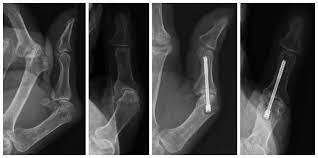 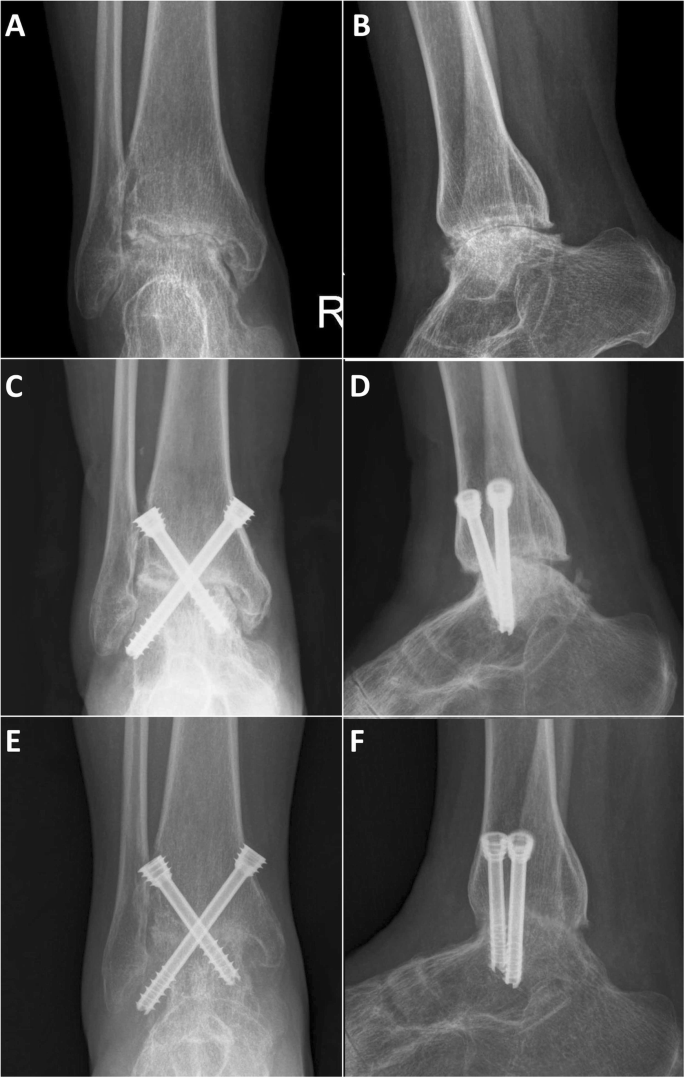 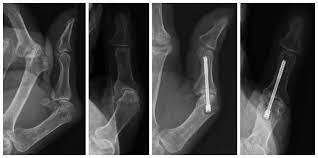 ΥΜΕΝΕΚΤΟΜΗ
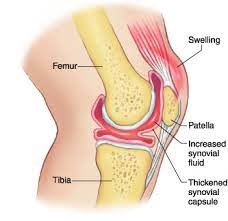 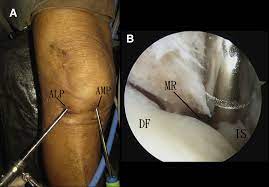 ΕΠΙΠΛΟΚΕΣ ΟΡΘΟΠΑΙΔΙΚΩΝ ΠΑΡΕΜΒΑΣΕΩΝ
ΔΙΟΡΘΩΤΙΚΗ ΟΣΤΕΟΤΟΜΙΑ
ΕΠΙΜΟΛΥΝΣΗ
ΑΠΟΤΥΧΙΑ ΥΛΙΚΩΝ
ΑΠΟΤΥΧΙΑ ΕΛΑΤΤΩΣΗΣ ΣΥΜΠΤΩΜΑΤΩΝ
ΑΝΑΘΕΩΡΗΣΗ ΣΕ ΟΛΙΚΗ ΑΡΘΡΟΠΛΑΣΤΙΚΗ
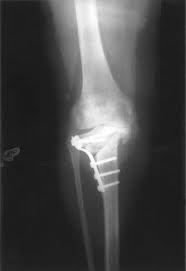 ΕΠΙΠΛΟΚΕΣ ΟΡΘΟΠΑΙΔΙΚΩΝ ΠΑΡΕΜΒΑΣΕΩΝ
ΑΡΘΡΟΠΛΑΣΤΙΚΗ
ΕΠΙΜΟΛΥΝΣΗ
ΜΗΧΑΝΙΚΗ ΧΑΛΑΡΩΣΗ
ΣΗΠΤΙΚΗ ΧΑΛΑΡΩΣΗ
ΑΠΟΤΥΧΙΑ ΑΝΤΙΜΕΤΩΠΙΣΗΣ ΣΥΜΠΤΩΜΑΤΩΝ
ΠΕΡΙΠΡΟΘΕΤΙΚΟ ΚΑΤΑΓΜΑ
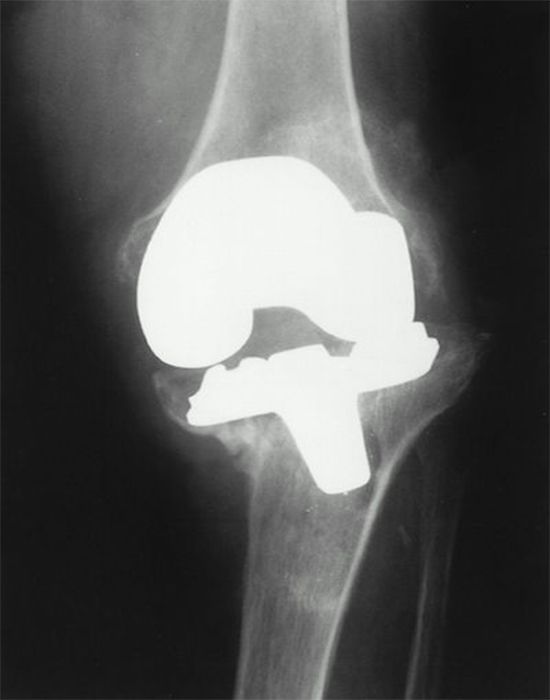 ΕΠΙΠΛΟΚΕΣ ΟΡΘΟΠΑΙΔΙΚΩΝ ΠΑΡΕΜΒΑΣΕΩΝ
ΑΡΘΡΟΔΕΣΗ
ΕΠΙΜΟΛΥΝΣΗ
ΨΕΥΔΑΡΘΡΩΣΗ
ΑΠΟΤΥΧΙΑ ΑΝΤΙΜΕΤΩΠΙΣΗΣ ΣΥΜΠΤΩΜΑΤΩΝ
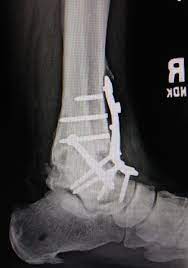 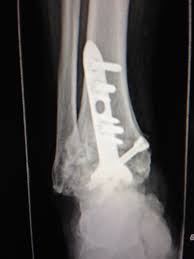 ΕΠΙΠΛΟΚΕΣ ΟΡΘΟΠΑΙΔΙΚΩΝ ΠΑΡΕΜΒΑΣΕΩΝ
ΥΜΕΝΕΚΤΟΜΗ
ΕΠΙΜΟΛΥΝΣΗ
ΑΠΟΤΥΧΙΑ ΑΝΤΙΜΕΤΩΠΙΣΗΣ ΣΥΜΠΤΩΜΑΤΩΝ
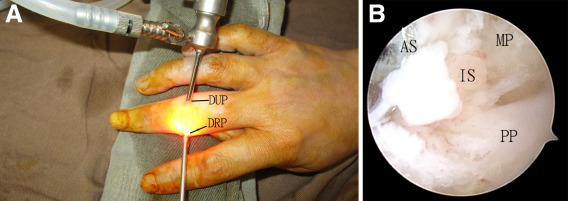 ΔΙΑΦΟΡΕΣ ΟΑ/ΦΑ ΣΧΕΤΙΚΑ ΜΕ ΤΗΝ ΑΠΟΤΕΛΕΣΜΑΤΙΚΟΤΗΤΑ ΤΩΝ ΟΡΘΟΠΑΙΔΙΚΩΝ ΠΑΡΕΜΒΑΣΕΩΝ
ΣΤΙΣ ΦΛΕΓΜΟΝΩΔΕΙΣ ΑΡΘΡΙΤΙΔΕΣ

ΑΥΞΗΜΕΝΗ ΠΙΘΑΝΟΤΗΤΑ ΕΠΙΜΟΛΥΝΣΗΣ ΑΜΕΣΑ ΜΤΧ ή ΚΑΙ ΑΠΩΤΕΡΑ
ΜΕΓΑΛΥΤΕΡΟ ΠΟΣΟΣΤΟ ΑΝΑΘΕΩΡΗΣΕΩΝ
ΜΕΓΑΛΥΤΕΡΟ ΠΟΣΟΣΤΟ
ΜΕΤΑΓΧΕΙΡΗΤΙΚΗΣ ΝΟΣΗΛΕΙΑΣ
ΦΛΕΒΙΚΗΣ ΘΡΟΜΒΩΣΗΣ
ΠΕΡΙΠΡΟΘΕΤΙΚΩΝ ΚΑΤΑΓΜΑΤΩΝ
ΟΡΘΟΠΑΙΔΙΚΟΙ ΧΕΙΡΙΣΜΟΙ ΜΕ ΣΚΟΠΟ ΤΗΝ ΚΑΘΥΣΤΕΡΗΣΗ ΤΗΣ ΜΕΙΖΟΝΟΣ ΧΕΙΡΟΥΡΓΙΚΗΣ ΠΑΡΕΜΒΑΣΗΣ
ΕΝΕΣΙΜΑ (ΒΛΑΣΤΟΚΥΤΤΑΡΑ/PRP)

ΚΡΥΟ-ή-ΘΕΡΜΟ-ΝΕΥΡΟΛΥΣΗ

ΣΕ ΣΥΝΔΙΑΣΜΟ ΜΕ
ΑΠΩΛΕΙΑ ΒΑΡΟΥΣ
ΚΙΝΗΣΗ ΧΑΜΗΛΗΣ ΕΝΕΡΓΕΙΑΣ
ΦΥΣΙΟΘΕΡΑΠΕΙΑ
ΑΝΤΙΟΞΕΙΔΩΤΙΚΗ ΔΙΑΤΡΟΦΗ
ΜΗΧΑΝΙΣΜΟΙ ΔΡΑΣΗΣ ΕΝΕΣΙΜΩΝ Θ.
The ability of MSCs to modulate immune responses is a safe and feasible strategy to treat rheumatoid arthritis and has consistently exhibited therapeutic benefits in modulating arthritis inflammation despite the significant diversity in tissue sourcing.

The Lancet eBioMedicine, July 09, 2021.DOI:https://doi.org/10.1016/j.ebiom.2021.103427
Platelet-rich plasma (PRP) is an autologous blood sample that has highly concentrated platelets and several cell-growth factors. PRP may help to restore cartilage morphology and microarchitecture due to its action on synovial cell proliferation and differentiation and inhibition of inflammatory factors in joints
Mηχανιμοί δράσης ΜSCs στους ιστούς, περιφερικό αίμα και Δ.Ε.Σ
 regulatory T cells (Treg) & IL10-expressed CD4+ (Tr1) cells
 inflammatory cells ( Th1, Th17)
Decrease of pro inflammatory cytokines :TNF, IL4, IL17
Increase of anti-inflammatory cytokines :TGF-b1, IL10
ΚΡΥΟ-ΘΕΡΜΟ-ΝΕΥΡΟΛΥΣΗ
ΠΡΟΚΕΙΤΑΙ ΓΙΑ ΕΦΑΡΜΟΓΕΣ ΠΕΡΙΦΕΡΙΚΟΥ ΤΥΠΟΥ ΝΕΥΡΙΚΩΝ ΜΠΛΟΚ, ΕΙΤΕ ΜΕ ΤΗΝ ΧΡΗΣΗ ΨΥΞΗΣ ή ΘΕΡΜΟΤΗΤΑΣ, ΜΕ ΤΗΝ ΕΙΣΑΓΩΓΗ ΗΛΕΚΤΡΟΔΙΩΝ ΣΤΗΝ ΠΕΡΙΟΧΗ ΤΩΝ ΤΕΛΙΚΩΝ ΚΛΑΔΩΝ ΑΙΣΘΗΤΙΚΩΝ ΝΕΥΡΩΝ ΓΥΡΩ ΑΠΟ ΤΙΣ ΕΠΩΔΥΝΕΣ ΑΡΘΡΩΣΕΙΣ ΚΑΙ ΑΠΟΝΕΥΡΩΝΟΝΤΑΙ ΟΙ ΕΠΙΛΕΓΜΕΝΟΙ ΚΛΑΔΟΙ ΠΡΟΣΩΡΙΝΑ.

ΓΙΝΕΤΑΙ ΚΑΙ ΣΕ ΣΥΝΔΙΑΣΜΟ ΜΕ ΤΙΣ ΕΝΕΣΙΜΕΣ ΘΕΡΑΠΕΙΕΣ
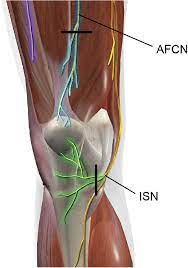 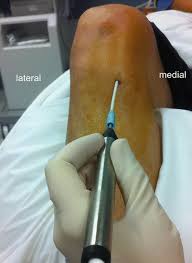 TAKE-HOME MESSAGES
OI ΔΙΑΦΟΡΕΣ ΣΤΗΝ ΠΑΘΟΦΥΣΙΟΛΟΓΙΑ ΤΩΝ ΟΑ-ΦΑ ΚΑΘΟΡΙΖΟΥΝ ΚΑΤΑ ΠΕΡΙΠΤΩΣΗ ΤΗΝ ΟΡΘΟΠΑΙΔΙΚΗ ΠΑΡΕΜΒΑΣΗ
1. Η xxxxxxx?
Η ? ΚΑΘΟΡΙΖΕΙ ΤΟΝ ΤΡΟΠΟ ΣΤΕΡΕΩΣΗΣ ΤΩΝ ΕΜΦΥΤΕΥΜΑΤΩΝ ΚΑΙ ΣΧΕΤΙΖΕΤΑΙ ΜΕ ΤΗΝ ΔΙΑΡΚΕΙΑ ΖΩΗΣ ΤΟΥΣ
2. Η ΣΥΜΜΕΤΡΙΚΗ ή ΑΣΥΜΜΕΤΡΗ ΚΑΤΑΣΤΡΟΦΗ ΤΗΣ ΑΡΘΡΩΣΗΣ
ΠΡΟΣΘΕΤΕΙ ή ΑΦΑΙΡΕΙ ΧΕΙΡΟΥΡΓΙΚΕΣ ΔΥΝΑΤΟΤΗΤΕΣ ΑΠΟ ΤΟΝ ΟΡΘΟΠΑΙΔΙΚΟ ΧΕΙΡΟΥΡΓΟ.

ΣΕ ΠΟΙΑ ΚΑΤΗΓΟΡΙΑ ΑΡΘΡΙΤΙΔΩΝ ΔΕΝ ΕΧΕΙ ΝΟΗΜΑ Η ΔΙΟΡΘΩΤΙΚΗ ΟΣΤΕΟΤΟΜΙΑ?
3. ΠΑΡΟΥΣΙΑ ΥΜΕΝΙΤΙΔΑΣ
ΣΕ ΠΟΙΑ ΚΑΤΗΓΟΡΙΑ ΑΡΘΡΙΤΙΔΩΝ ΔΕΝ ΕΝΔΕΙΚΝΥΤΑΙ Η ΥΜΕΝΕΚΤΟΜΗ?
4. ΑΝΟΣΟΚΑΤΑΣΤΟΛΗ
ΣΕ ΠΟΙΑ ΚΑΤΗΓΟΡΙΑ ΑΡΘΡΙΤΙΔΩΝ ΕΙΝΑΙ ΠΑΡΟΥΣΑ ΚΑΙ ΠΟΙΑ ΜΕΤΕΓΧΕΙΡΗΤΙΚΗ ΕΠΙΠΛΟΚΗ ΣΧΕΤΙΖΕΤΑΙ ΜΕ ΑΥΤΗΝ?
5. Η ΜΗΧΑΝΙΚΗ ΑΣΤΑΘΕΙΑ ΕΙΝΑΙ ΑΠΟΛΥΤΗ ΕΝΔΕΙΞΗ ΟΡΘΟΠΑΙΔΙΚΗΣ ΠΑΡΕΜΒΑΣΗΣ
ΠΟΙΟΣ ΕΙΝΑΙ Ο ΚΑΤΑΛΛΗΛΟΣ ΤΥΠΟΣ ΟΡΘΟΠΑΙΔΙΚΗΣ ΠΑΡΕΜΒΑΣΗΣ ?
6. ΕΝΕΣΙΜΕΣ ΘΕΡΑΠΕΙΕΣ ΑΝΑΓΕΝΝΗΤΙΚΗΣ ΙΑΤΡΙΚΗΣ
ΤΙ ΝΟΜΙΖΕΤΕ ΟΤΙ ΑΠΟΤΕΛΕΙ ΑΝΤΕΝΔΕΙΞΗ ΓΙΑ ΤΗΝ ΕΦΑΡΜΟΓΗ ΤΟΥΣ ?
ΣΥΝΟΨΙΖΟΝΤΑΣ
Η παρουσία Οστεοπόρωσης ενέχεται στην στερέωση των εμφυτευμάτων και την διάρκεια ζωής τους και πρέπει να αντιμετωπίζεται παράλληλα
Η Ανοσοκαταστολή που συνοδεύει τις Φ.Α αυξάνει τον κίνδυνο της μετεγχειρητικές λοίμωξης και τα προφυλακτικά σχήματα είναι μεγαλύτερης διάρκειας και ενισχυμένα.
Η διορθωτική Οστεοτομία δεν έχει θέση στις Φ.Α και η Υμενεκτομή δεν έχει θέση στην ΟΑ.
Η μηχανική Αστάθεια μίας άρθρωσης (ΟΑ/ΦΑ)είναι απόλυτη ένδειξη Ορθοπαιδικής επέμβασης.
Στα προχωρημένα στάδια ΟΑ/ΦΑ με εκτεταμένη καταστροφή του αρθρικού χόνδρου δεν έχουν ένδειξη τα PRP/βλαστοκύτταρα ενώ σχετική ένδειξη έχουν τα βλαστοκύτταρα μόνο στις ΦΑ, ακόμη και σε προχωρημένο στάδιο εάν δεν ελέγχεται η φλεγμονή επαρκώς με άλλο τρόπο.
Τα αισθητικά μπλοκ (νευρολύσεις) προσφέρουν προσωρινή παρηγορική ανακούφιση και μπορούν να συνδυαστούν με τις σύγχρονες ενέσιμες θεραπείες.
Πάντα να θυμόμαστε τις ΦΥΣΙΚΕΣ ΘΕΡΑΠΕΙΕΣ ανεξαρτήτως σταδίου.
ΕΡΩΤΗΣΕΙΣ
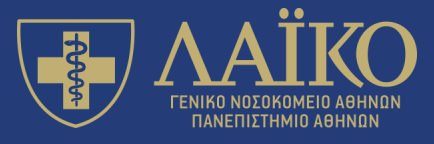